Урок № 1               
        Лірика покоління 80-х:
Культурологічна тематика й літературно-мистецькі алюзії, широкі асоціативні заглиблення, сприйняття культури як факту життя
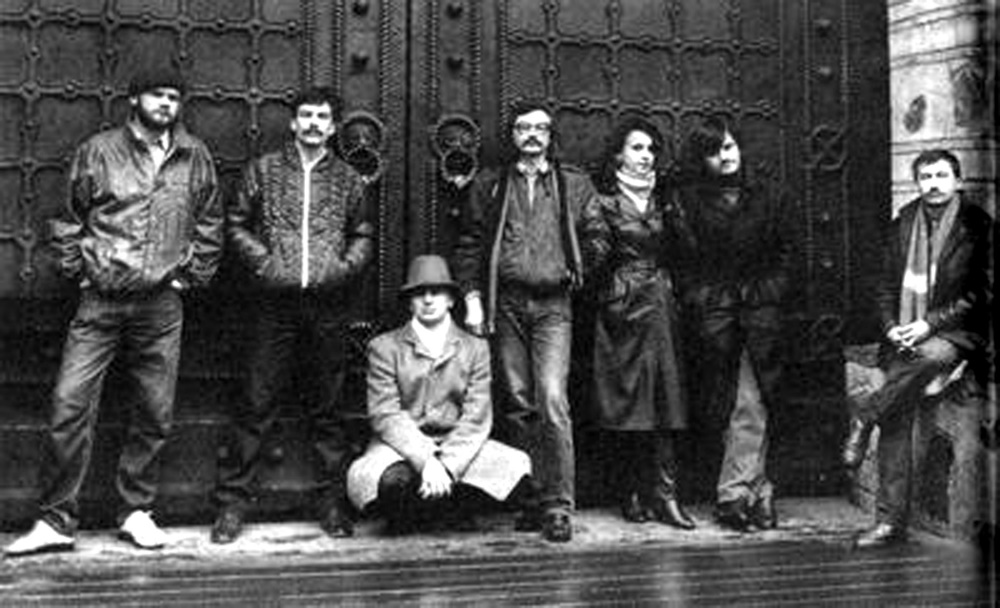 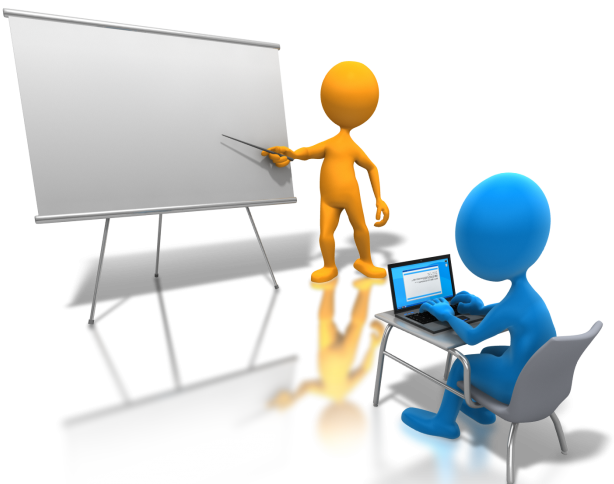 Володимир Моренець наголошував: “Усе, що розповивалося у 80-ті роки і вилилося в могутню хвилю ′′вісімдесятників′′ із цілою плеядою талантів першої величини, концептуально започатковувалося на ′′краєчку відлиги′′”
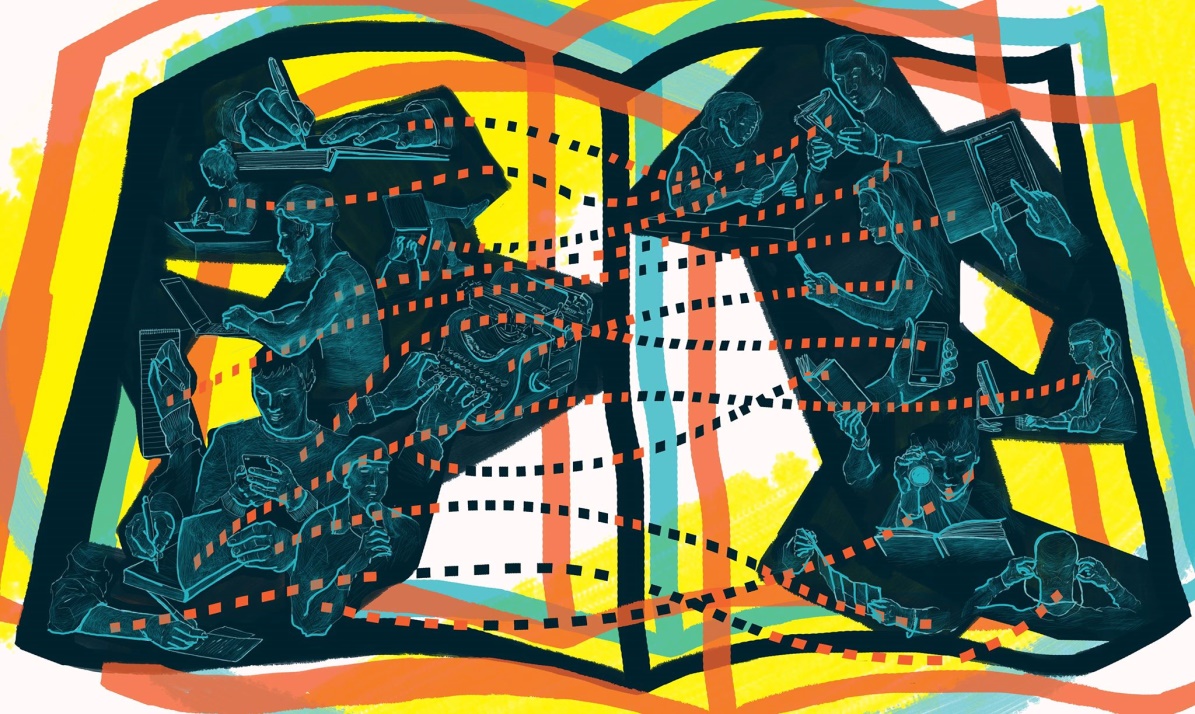 Київська школа поезії, рішуче заперечивши такі явища епохи застою як конформізм, засилля “внутрішнього цензора”, ідеологічний диктат, здійснила кардинальний переворот в естетичній свідомості.
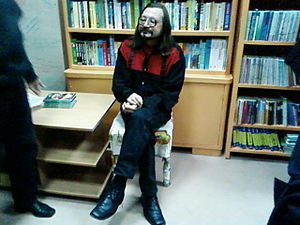 Вісімдетники почали публікуватися за умов уже послабленої цензури в другій половині 1980-х років. Вони були провокаційним поколінням з перевагою індивідуалізму над колективізмом у поглядах.
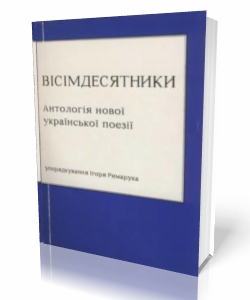 Поети:
В. Неборак, І. Римарук, В. Герасим'юк, О. Забужко, Л. Таран, Н. Білоцерківець, Ю. Андрухович,                           О. Ірванець, К. Москалець, Г. Петросаняк,                             І. Малкович, П. Мідянка, В. Цибулько, І. Лучук,                     Н. Гончар
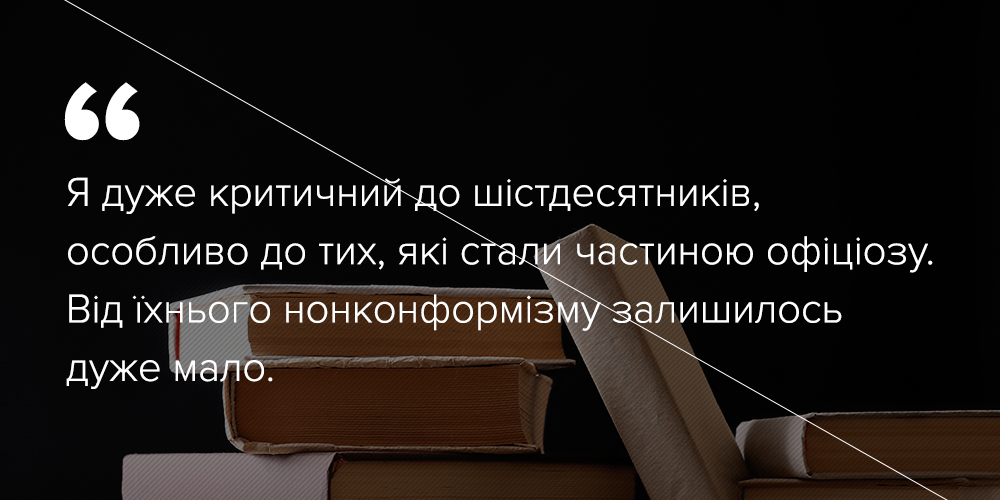 Два напрями у вісімдесятництві: «метафоризм» (В. Герасим’юк, Ю. Буряк,                       І. Римарук, І. Малкович, Ю. Андрухович та ін.) та «сповідальництво» (П. Гірник,                                   В. Герасимчук, С. Чернілевський, М. Тимчак та ін.)
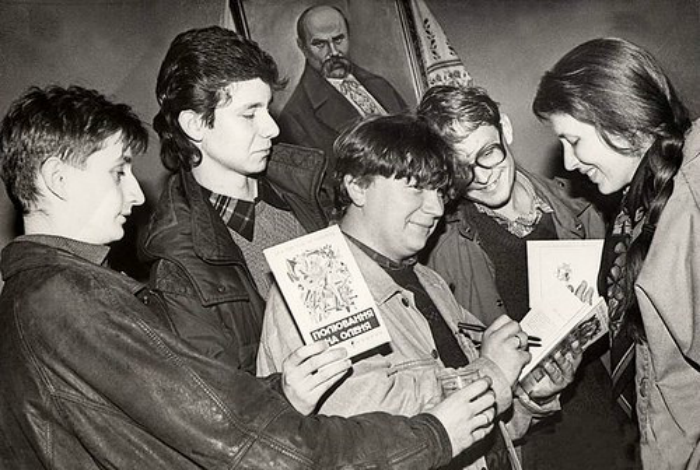 Про літературу на межі тисячоліть                         М. Жулинський слушно зауважує: “Нова українська література є. Вона спілкується з нами дещо іншою мовою з високим рівнем абстрактності й метафізичності, внаслідок цього різномовлення не почута ще слухачем, не сприйнята на рівні внутрішньої відзивності”.
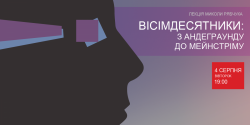 "Гамір... і маг..."
Гамір...  і  маг
Ухука  макуху...
Акин  войовника
Вимив
Алмази  сенсу...  гусне  сиза  мла.
                            А.Мойсієнко
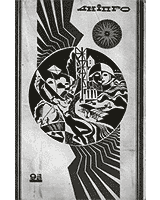 Вічний паломник,
Рудію, ридаю, радію.
Снігу сорти, наче болю,
Вивчаю сорти.
 
Врешті, живу, як умію.
Вмираю, як вмію…
Вчусь не боятися висоти.
                           І. Павлюк
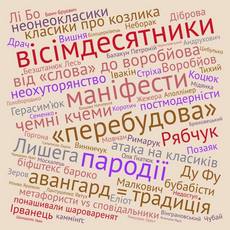 Після опрацювання теоретичного матеріалу та виконання практичних завдань, виконай тестові завдання!
Якщо ти неправильно відповів  на декілька тестових завдань – не засмучуйся, а перечитай теоретичний матеріал ще раз. 
Бажаємо успіхів!
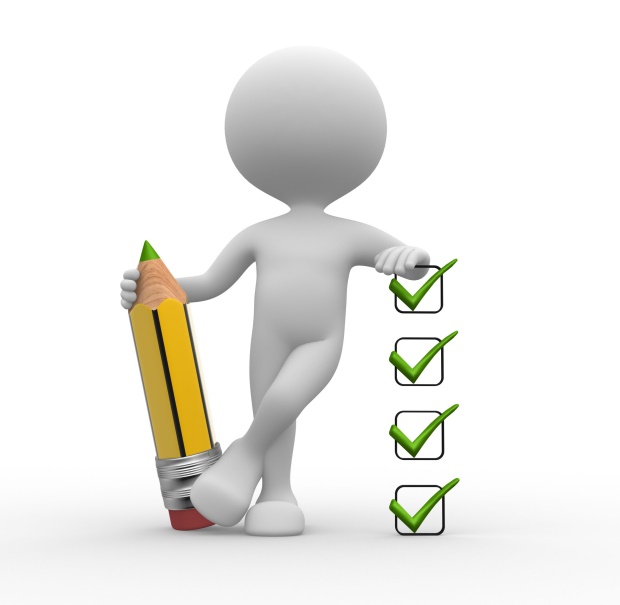